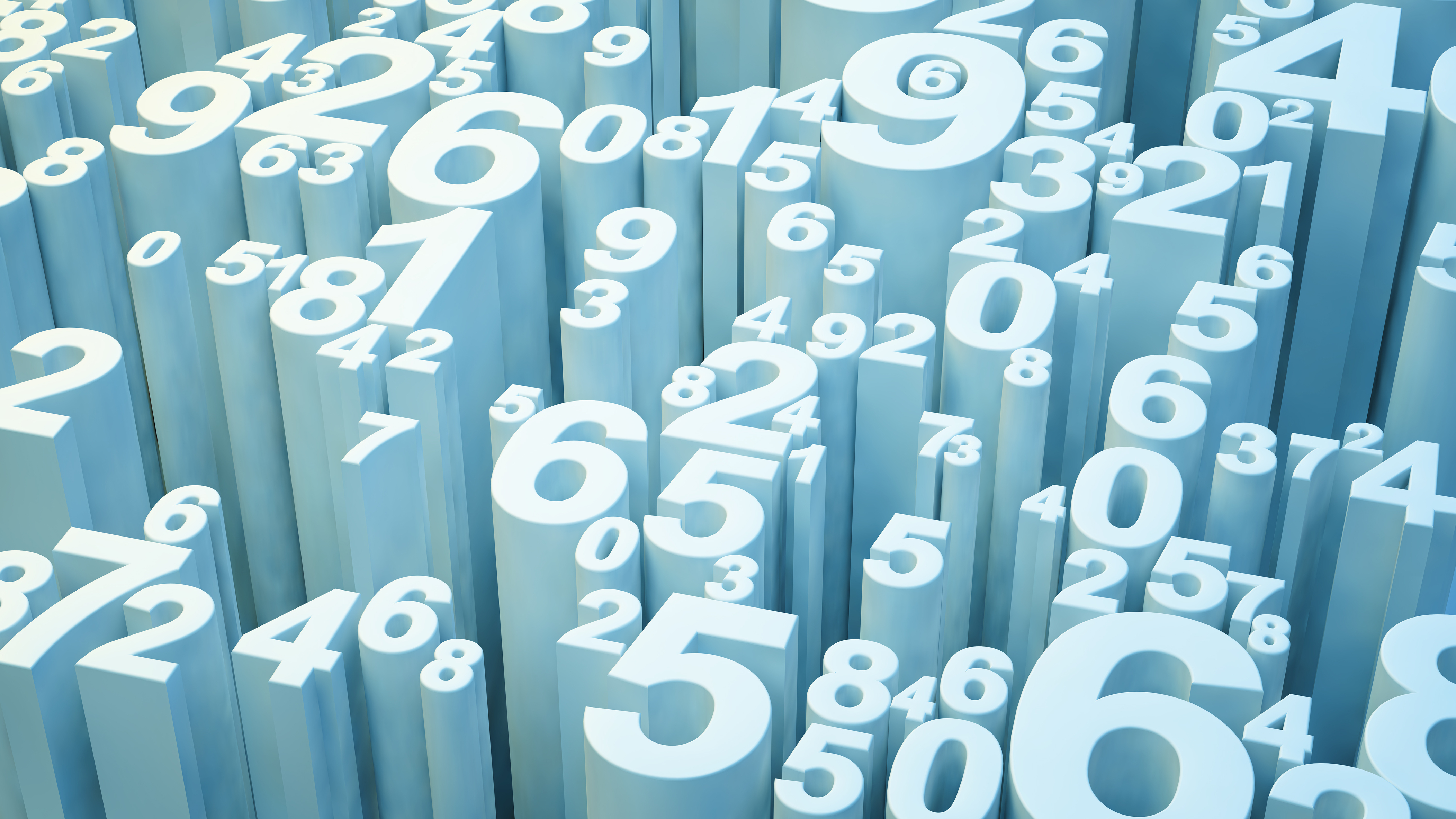 Budget Update
Karen Ludington
Assistant Dean, Business & Operations
University Fiscal Situation
CU Denver is facing a budget shortfall of $33 million in unrestricted funds for FY20-21 (a 15% reduction over last year)
Shortfall will be addressed by using the following measures:
Campus reserves
Campus-wide temporary pay cuts for faculty and staff via furloughs
5% unrestricted fund budget reductions for schools, colleges and central support units
External Factors
State cut support to higher education by 58%
CU Denver received one-time CARES Act Coronavirus Relief Fund funding of $22 million (without this funding our shortfall would have been $55 million)
Tuition & Fees Update
No increase in tuition rates
Student Services Fee $185 per term (formerly named Student Life Fee and was $210 per term)
Online Course Fee eliminated and Information Technology Fee increased from $8 to $12 per credit  hour
Temporary suspension of RTD College pass 
50% reduction in Auraria fees and CU Denver Wellness Center fee
CAM Fiscal Situation
Pre-COVID, we were planning for an ongoing annual reduction of $430,000 (less than 4%):
FY 2019-2020- gave $140,000 back to central after enrollment targets were not met
FY 2020-2021- planned to cut $290,000 to account for projected ongoing decreases in enrollment
Actual FY 2020-2021 reduction:
$2,264,430 (about 20%) 
$9,375,996 down from $11,740,426 in FY 2019-2020
Next Steps
Given the uncertainty over enrollment due to COVID-19 and the decline in state support, we should be prepared for long-term reductions next year and beyond
Focus on providing high-quality teaching and learning experiences and increasing recruitment and retention
Be mindful of spending- focus on making mission critical purchases only